План мероприятий по развитию промышленного потенциала 
Красноярского края на период до 2026 года
Ермаков Максим Анатольевич -
 министр 
промышленности и торговли Красноярского края
Краткая характеристика промышленного потенциала Красноярского края
Отраслевая структура промышленного производства, %
Динамика индекса промышленного производства обрабатывающего комплекса, %
Динамика индекса промышленного производства, %
Приоритетные направления развития промышленности в регионе:
металлургическое производство
машиностроение
химическое производство
лесопереработка
Фотография 
предприятия
Краткая характеристика промышленного потенциала региона
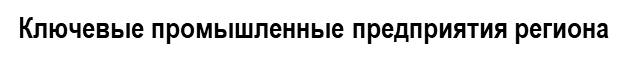 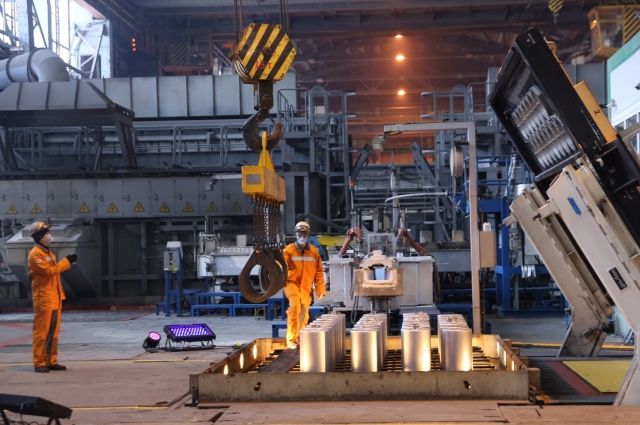 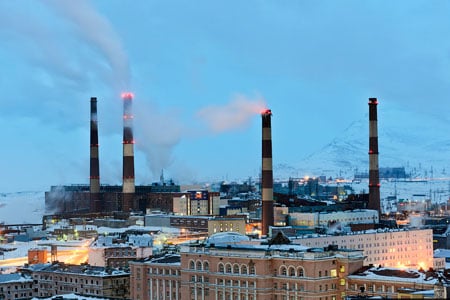 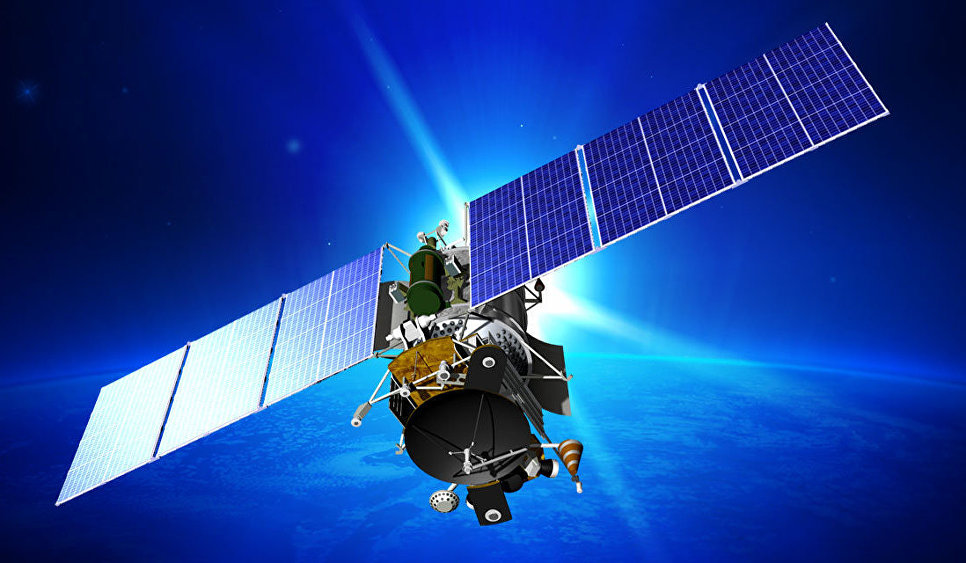 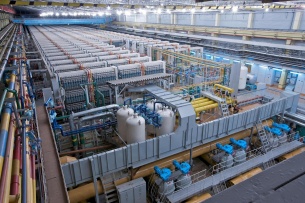 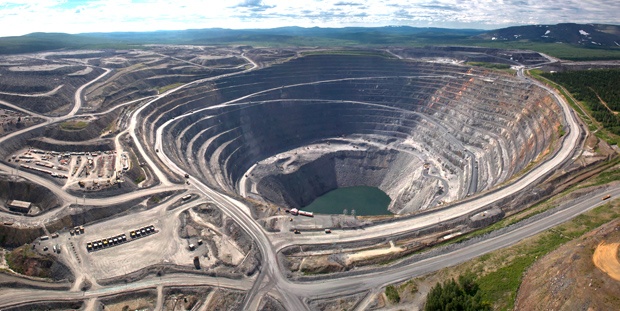 Количество сотрудников 
22 815 чел.
Выручка за 2022 год 837,5 млрд. руб.
АО «Информационные спутниковые системы» им. ак. М.Ф. Решетнева
АО «РУСАЛ Красноярск»
Заполярный филиал 
ПАО «ГМК «Норильский никель»
АО «ПО
 «Электрохимический завод»
АО «Полюс Красноярск»
Количество сотрудников 
8 124 чел.
Выручка за 2022 год 31,1  млрд. руб.
Количество сотрудников 
5 722 чел.
Выручка за 2022 год 160,8 млрд. руб.
Количество сотрудников 1 881 чел.
Выручка за 2022 год 
19 млрд. руб.
Количество сотрудников 
4 191 чел.
Выручка за 2022 год 94,5 млрд. руб.
Мероприятия по финансовому обеспечению мер государственной поддержки
промышленных предприятий Красноярского края
Привлечение финансовых инструментов государственной поддержки 
в целях модернизации и развития промышленных предприятий
Планируемые к реализации инвестиционные проекты*
* Согласно Распоряжения Правительства РФ № 2846-р от 16.10.2023 «П Л А Н реализации Стратегии социально-экономического развития Сибирского федерального округа до 2035 года»
Создание и развитие в 2024-2026 годах промышленных парков, промышленных кластеров и промышленных зон на территории Красноярского края
Наименование: «Особая экономическая зона Красноярская технологическая долина»
Цель: локализация производств по глубокой переработке алюминия
Описание: 
инициатор -  АО «РУСАЛ»
источник финансирования – собственные средства инвесторов, средства краевого бюджета на развитие инфраструктуры 
сумма инвестиций – 6,6 млрд. рублей
период реализации - до 2070 года
площадь – 247,38 ГА
потенциальные резиденты – ООО «Хенкон Сибирь», ООО «Спецтехномаш», ООО «САД», ООО «Фабрики «Феникс», ООО «Сибирский профиль»
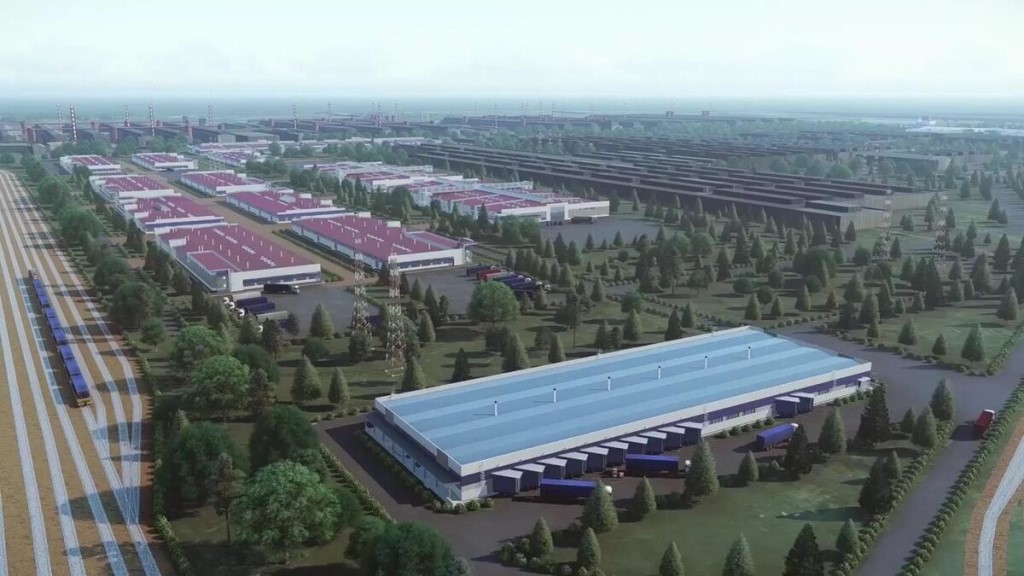 Создание и развитие в 2024-2026 годах промышленных парков, промышленных кластеров и промышленных зон на территории Красноярского края
Наименование: «Промышленный парк  «Сосновоборский»
Описание: 
инициатор -  администрация г. Сосновоборска
источник финансирования – собственные средства инвесторов, средства федерального и регионального бюджетов
 сумма инвестиций – около 100 млн. рублей
период реализации – 2024-2030 годы
площадь – общая площадь помещений и строений после реализации проекта  9 500 кв.м.
потенциальные резиденты – ООО «Красфан», ООО «СЗМК», ООО «САД», ООО «Европолимер», ООО «Русский лес»
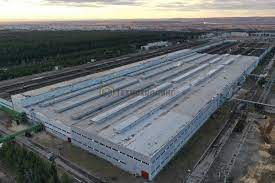 Создание и развитие в 2024-2026 годах промышленных парков, промышленных кластеров и промышленных зон на территории Красноярского края
Наименование: «Алюминиевый кластер»
Описание: 
инициатор -  АО «РУСАЛ –Красноярск», ООО «Русский профиль»
 источник финансирования – собственные средства инвесторов, средства регионального бюджета, займ РФРП
период реализации – 2024-2026 годы
Участники – АО «РУСАЛ-Ачинск», АО «РУСАЛ – Красноярск», ООО «СИАЛ», ООО «СКАД», ООО Русский профиль», ООО НПЦ «Магнитная гидродинамика», ООО «Хенкон-Сибирь»,ООО «КРАМЗ»
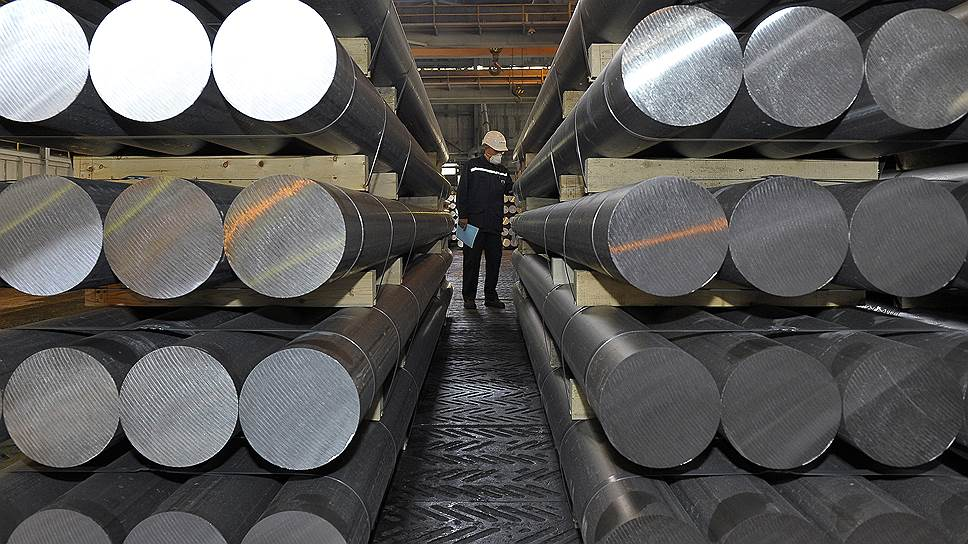 Глинозем
Легирующие металлы
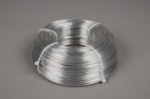 Алюминиевая проволока
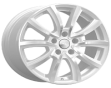 Автомобильные 
диски
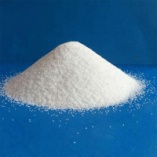 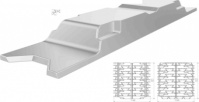 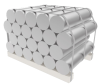 Узлы и оборудование
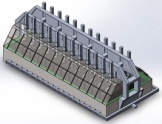 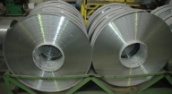 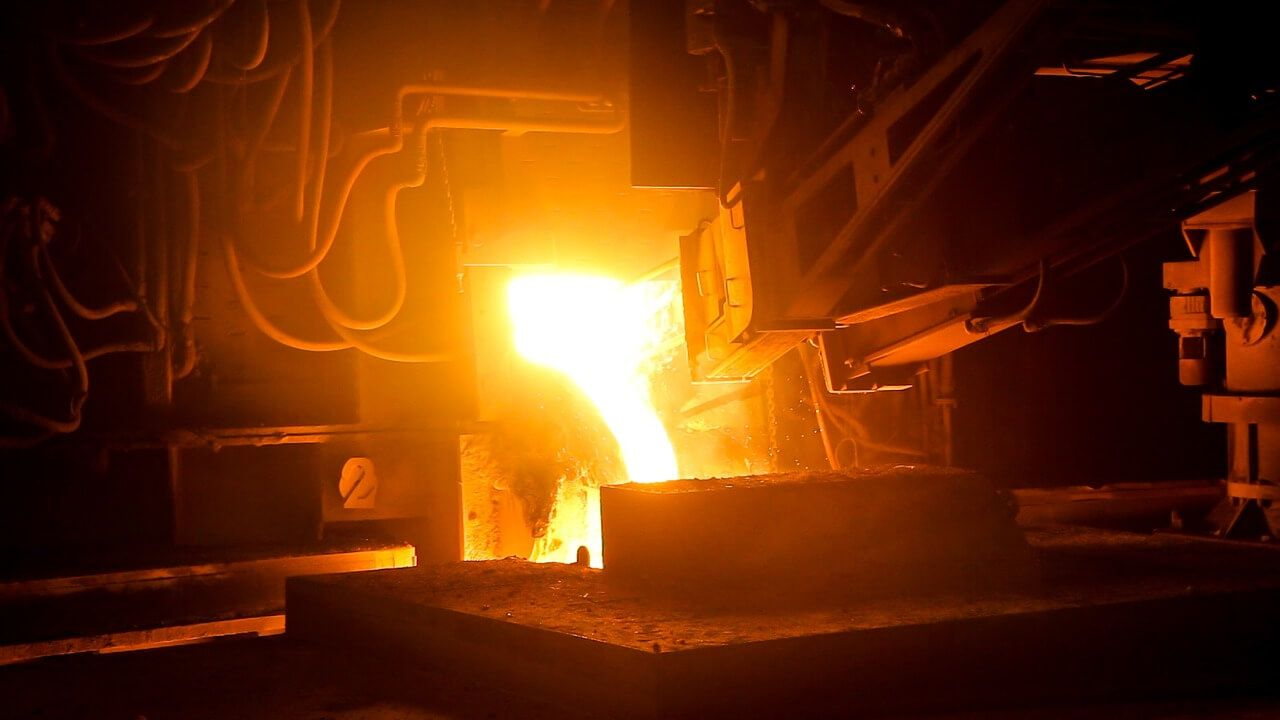 Строительные и транспортные 
конструкции
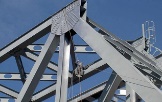 Первичный алюминий
Сплавы,  слитки
Прокат, профиль
Мероприятия по развитию кадрового потенциала промышленности субъекта Российской Федерации
Продвижение продукции, производимой промышленными предприятиями субъекта Российской Федерации
Целевые показатели развития промышленности
Спасибо за внимание!